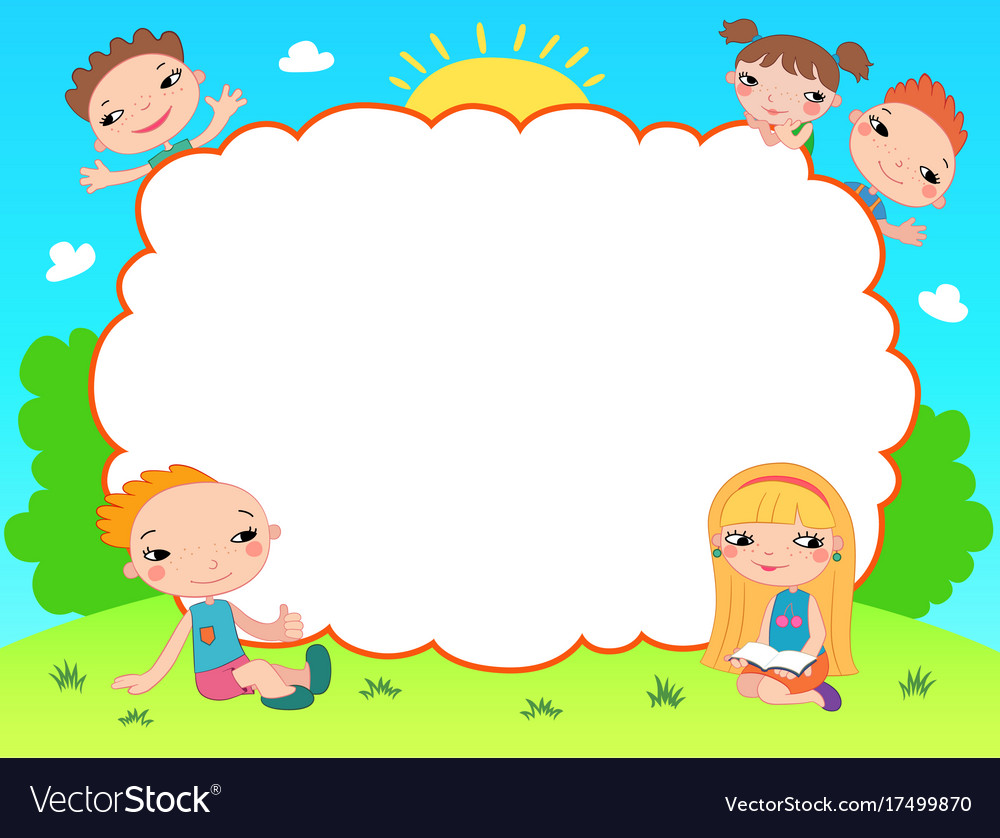 CHÀO MỪNG CÁC CON ĐẾN VỚI TIẾT TOÁN
Ngộ Không thật
Ngộ Không giả
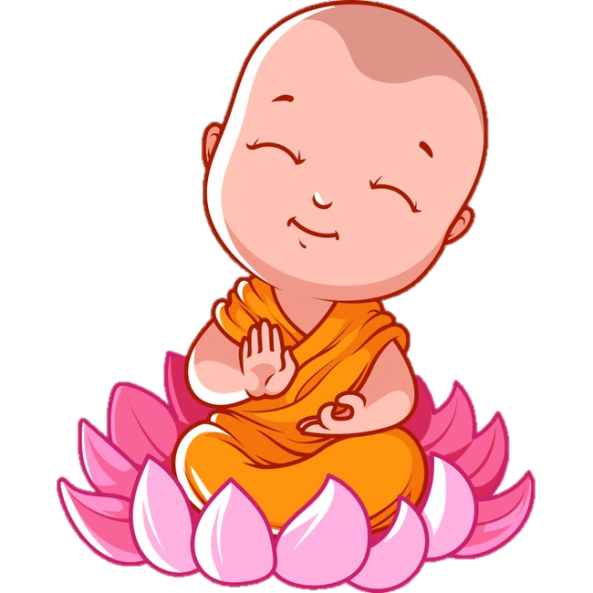 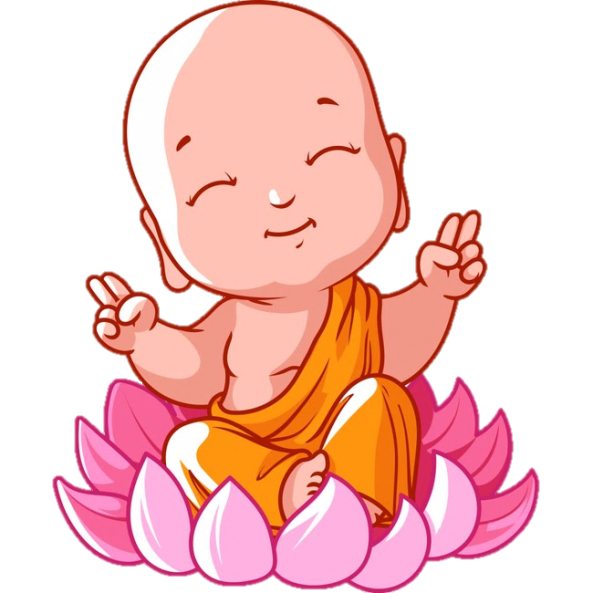 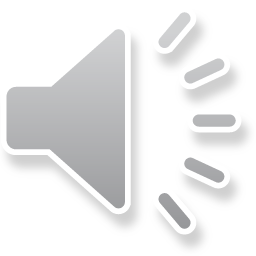 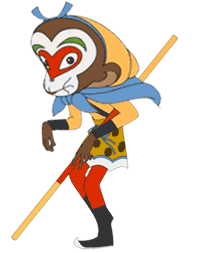 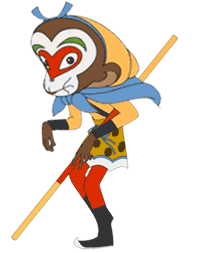 48 - 31 =
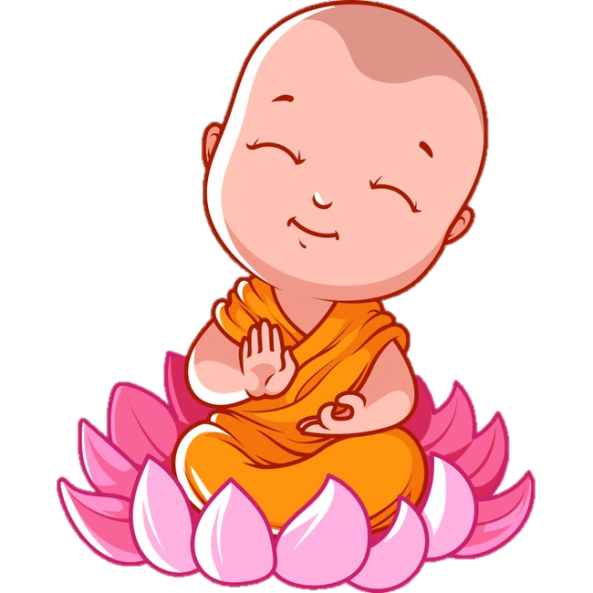 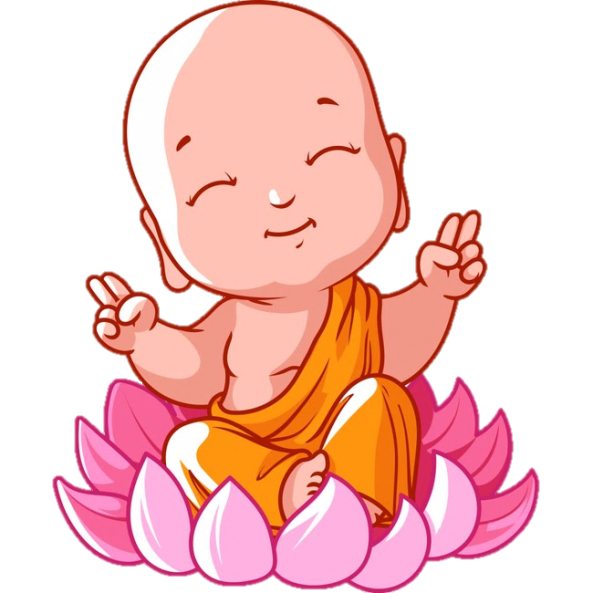 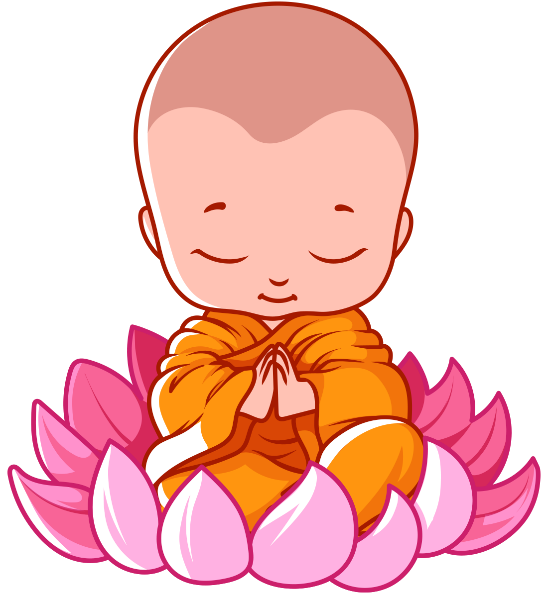 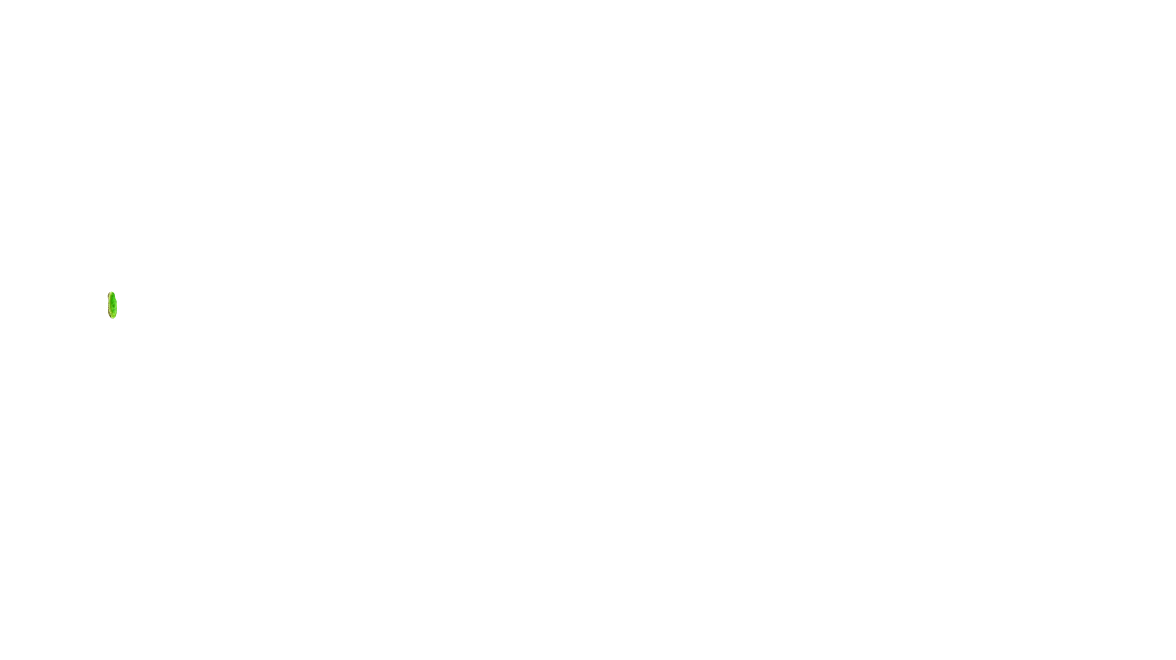 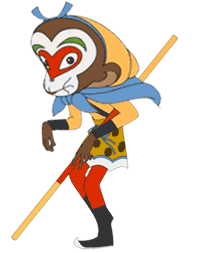 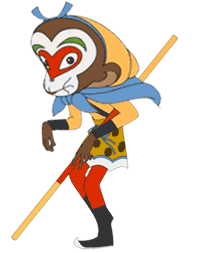 CHỌN SAI RỒI BỌN TA ĐI ĐÁNH TIẾP ĐÂY
A. 17
B. 16
45 - 11 =
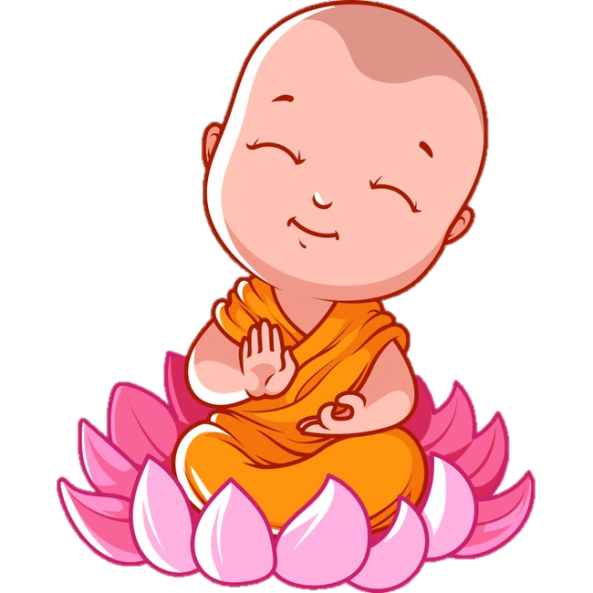 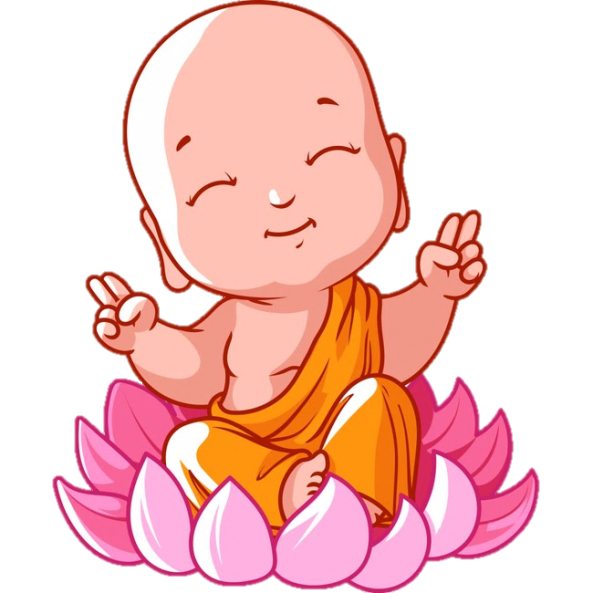 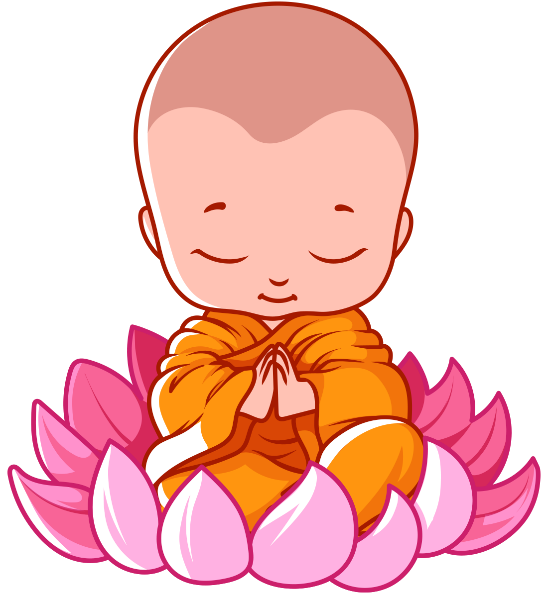 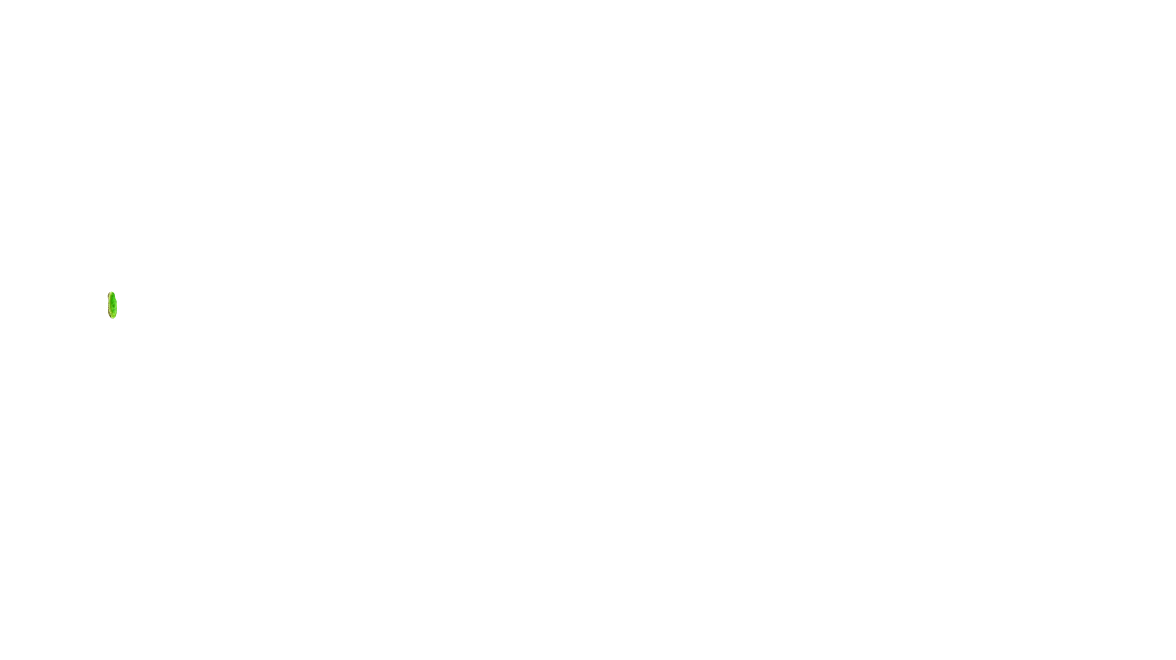 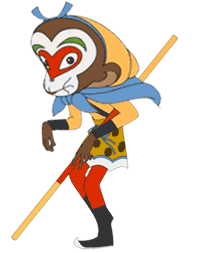 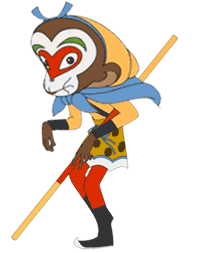 CHỌN SAI RỒI BỌN TA ĐI ĐÁNH TIẾP ĐÂY
A. 34
B. 36
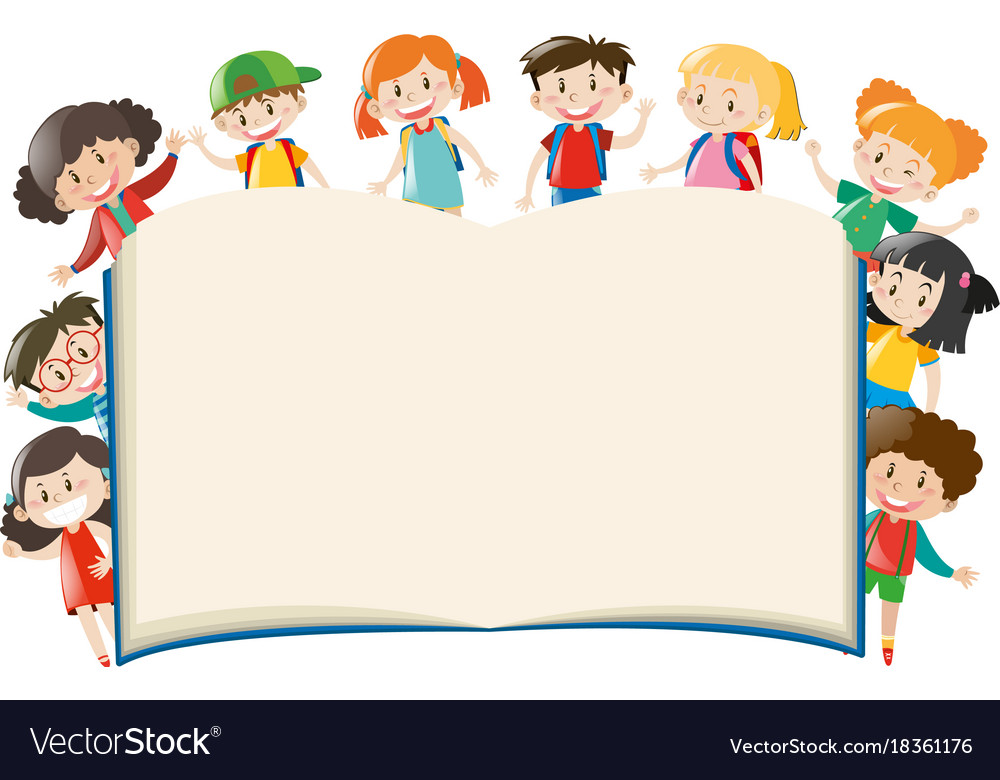 Luyện tập
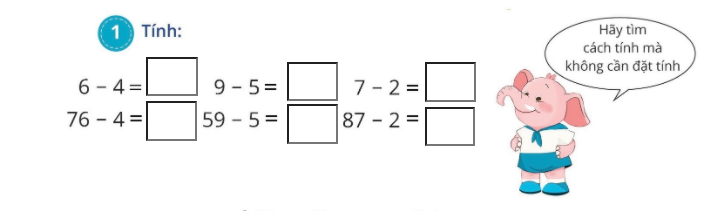 2
4
5
72
54
85
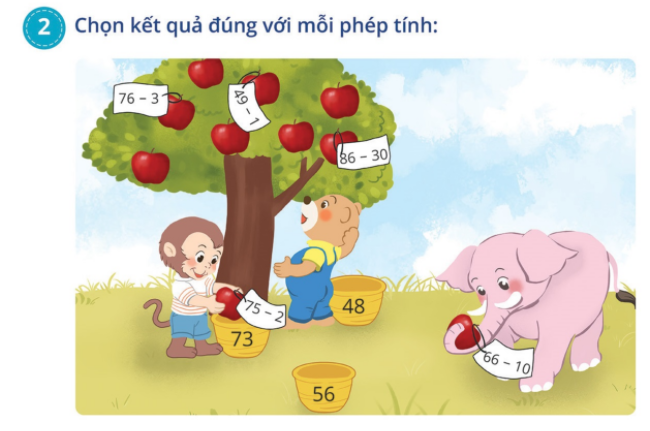 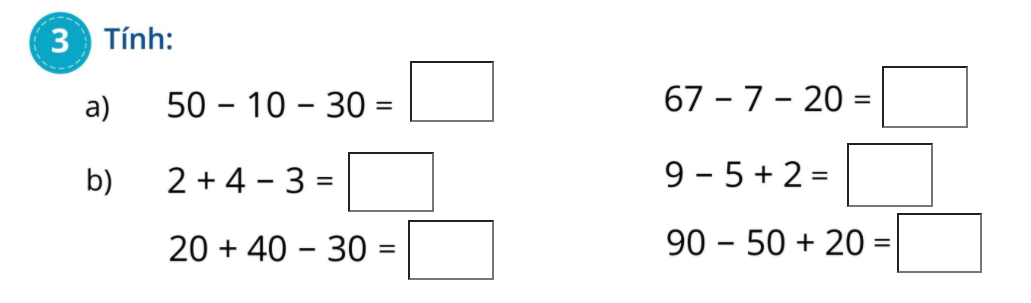 10
40
6
3
60
30
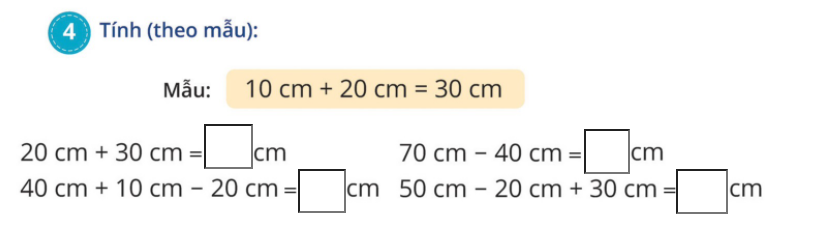 50
30
30
60
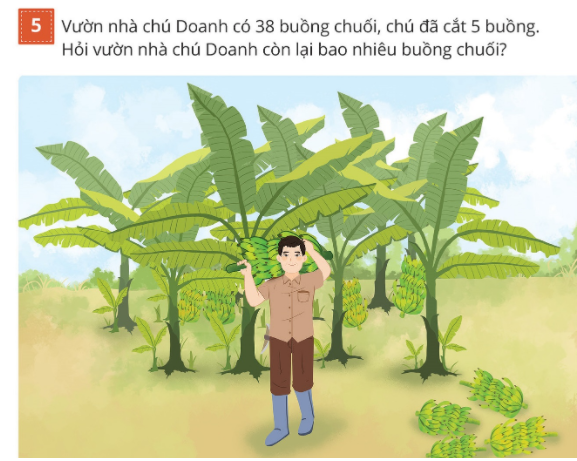 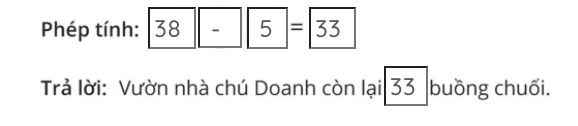 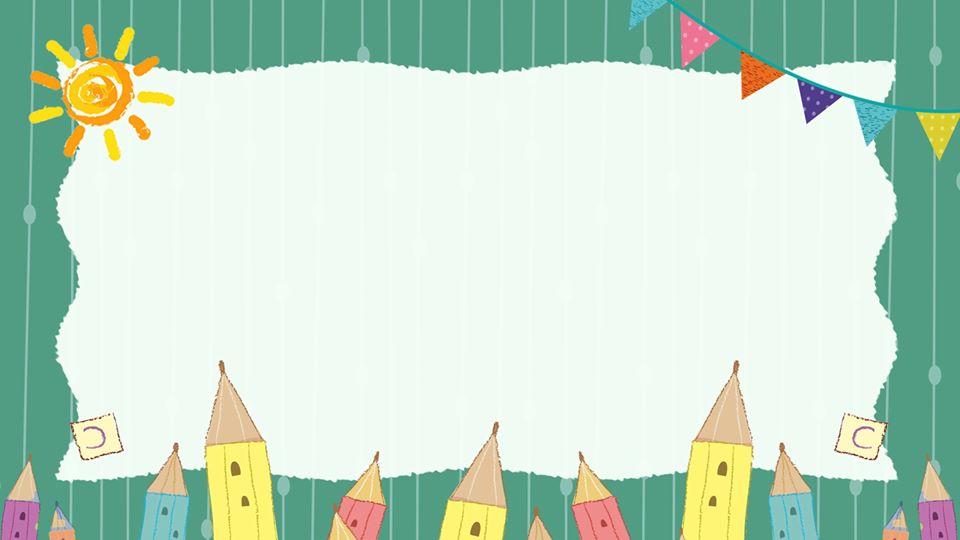 Dặn dò